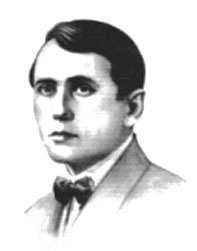 Володимир Сосюра
«Любіть Україну» 
«Білі акації будуть цвісти…»
«Васильки»                                                                   «Так ніхто не кохав»
(1897-1965)
Любіть Україну
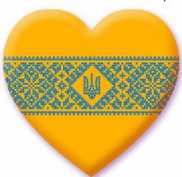 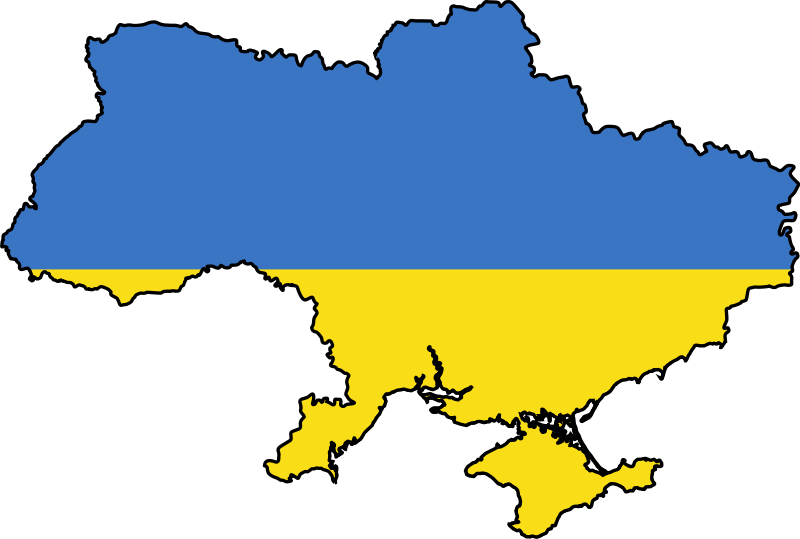 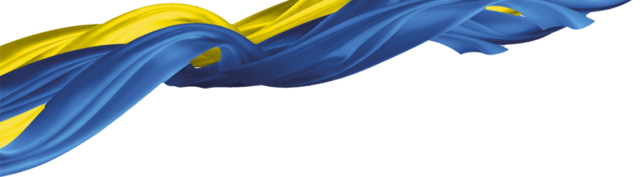 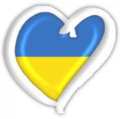 Любіть Україну, як сонце, любіть, як вітер, і трави, і води… В годину щасливу і в радості мить, любіть у годину негоди.
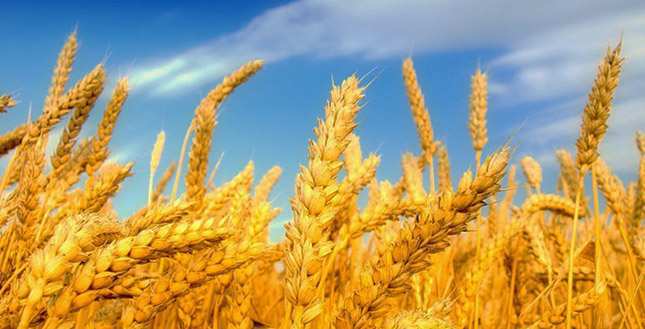 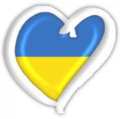 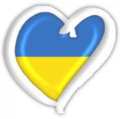 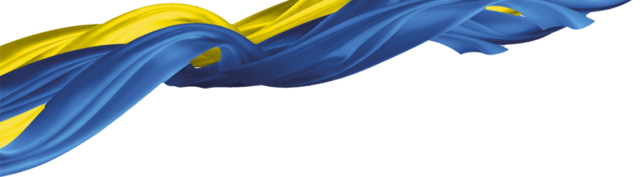 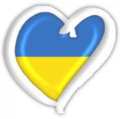 Любіть Україну у сні й наяву, вишневу свою Україну, красу її, вічно живу і нову, і мову її солов'їну.
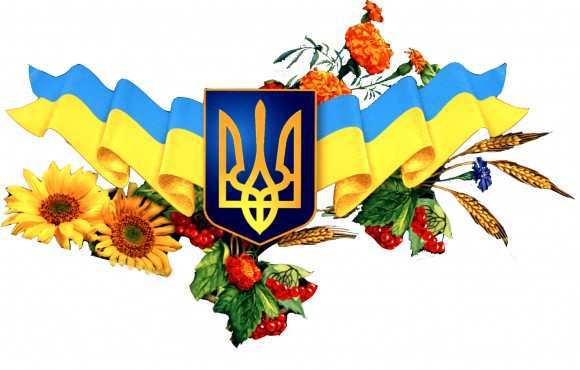 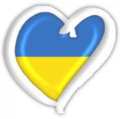 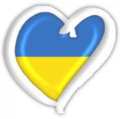 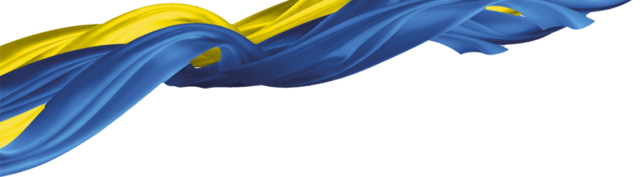 Між братніх народів, мов садом рясним, сіяє вона над віками… Любіть Україну всім серцем своїм і всіми своїми ділами.
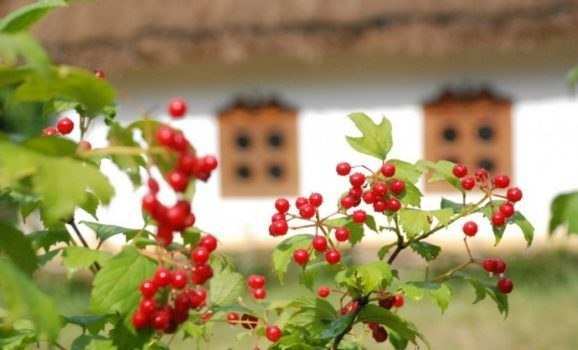 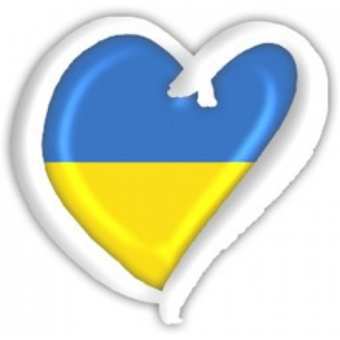 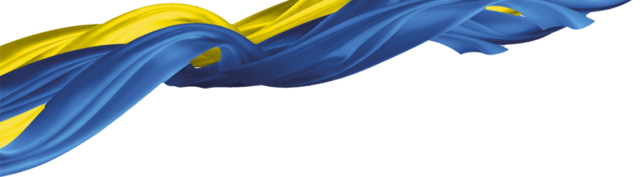 Для нас вона в світі єдина, одна в просторів солодкому чарі… Вона у зірках, і у вербах вона, і в кожному серця ударі,
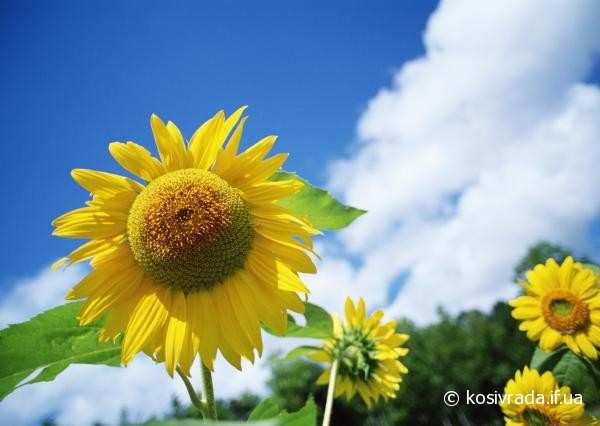 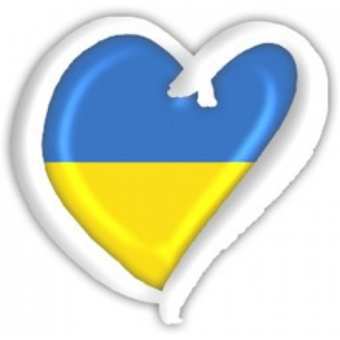 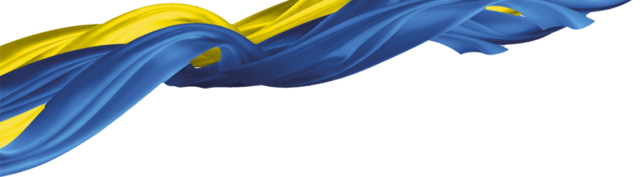 у квітці, в пташині, в електровогнях, у пісні у кожній, у думі, в дитячий усмішці, в дівочих очах і в стягів багряному шумі…
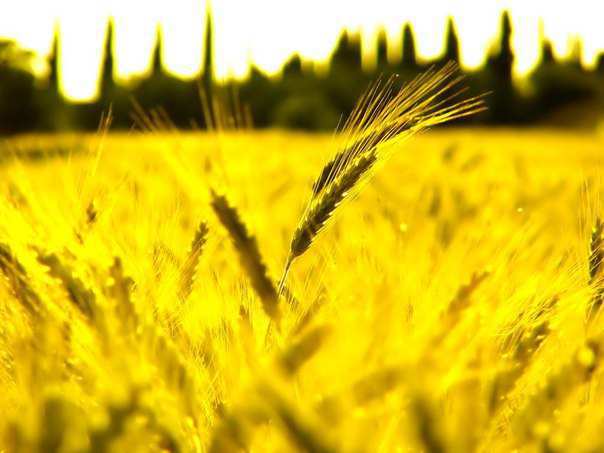 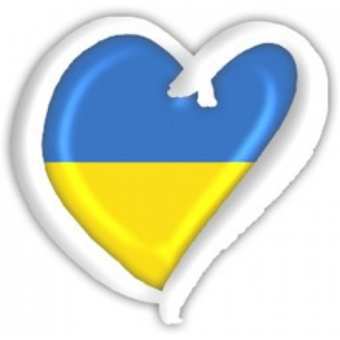 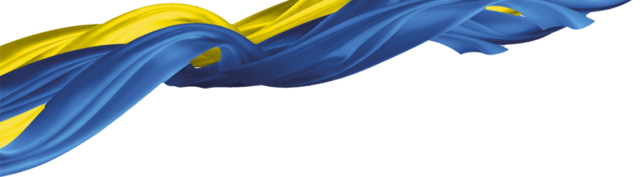 Як та купина, що горить — не згора, живе у стежках, у дібровах, у зойках гудків, і у хвилях Дніпра, і в хмарах отих пурпурових,
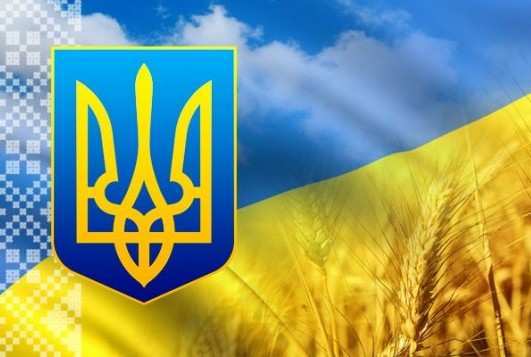 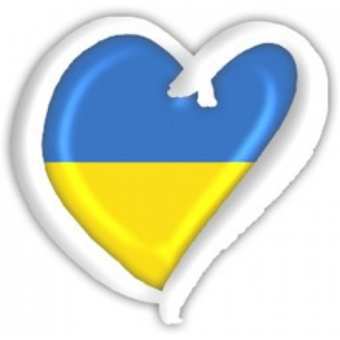 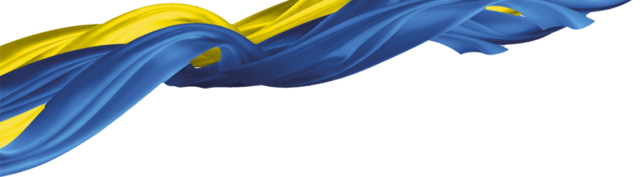 в грому канонад, що розвіяли в прах чужинців в зелених мундирах, в багнетах, що в тьмі пробивали нам шлях до весен і світлих, і щирих.
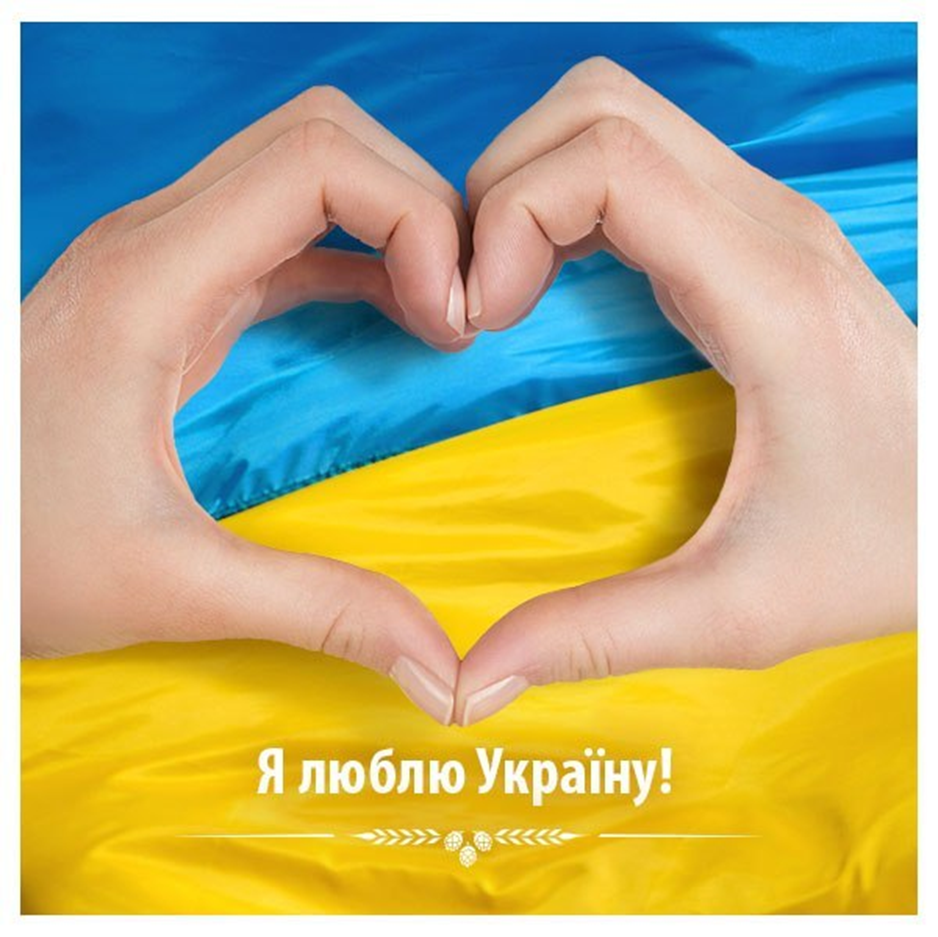 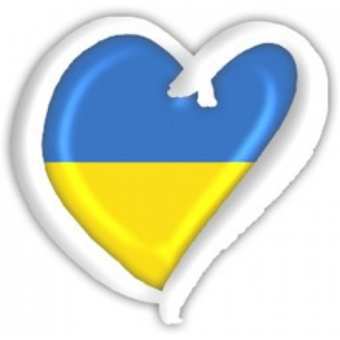 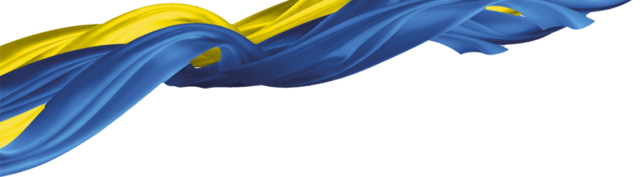 Дівчино! Як небо її голубе, люби її кожну хвилину. Коханий любить не захоче тебе, коли ти не любиш Вкраїну…
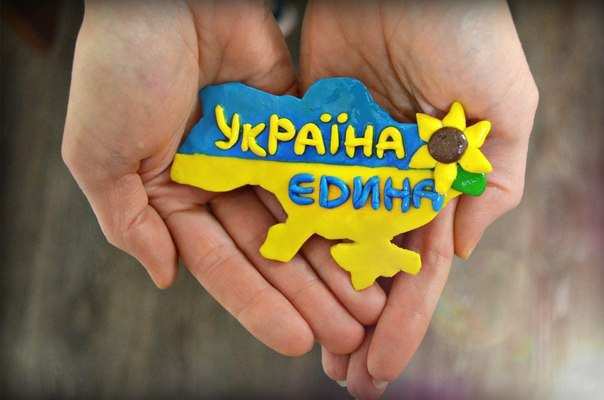 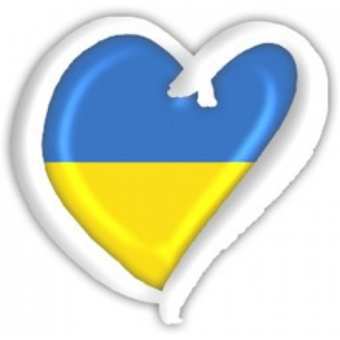 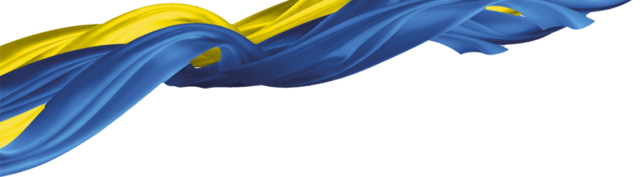 Любіть у труді, у коханні, у бою, як пісню, що лине зорею… Всім серцем любіть Україну свою — і вічні ми будемо з нею!
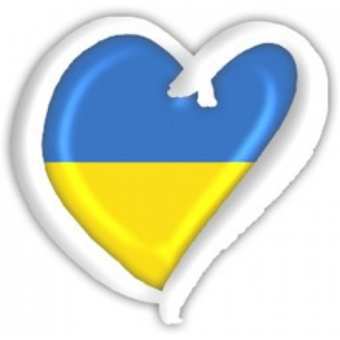 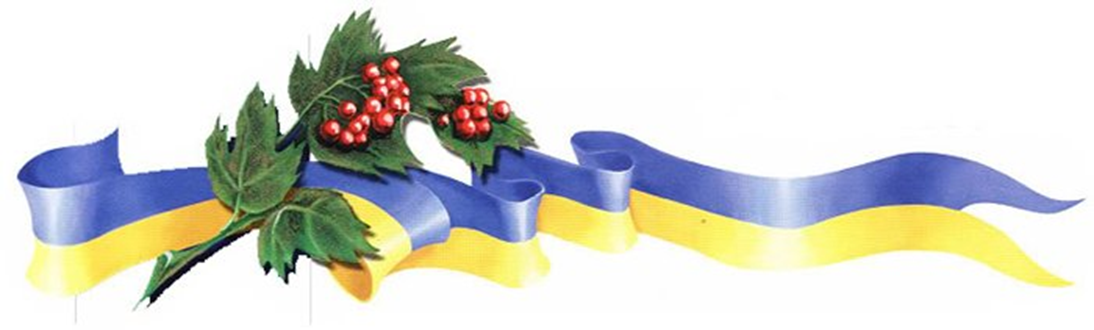 Білі акації будуть цвісти…
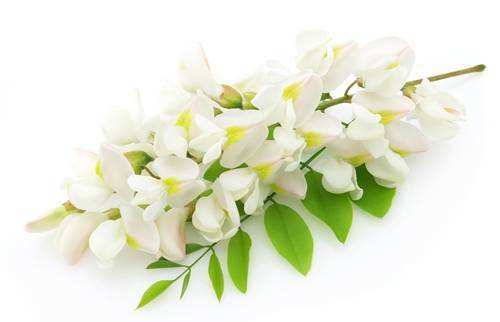 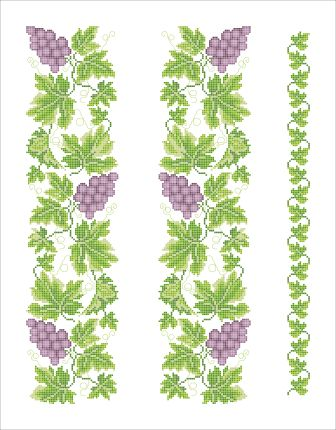 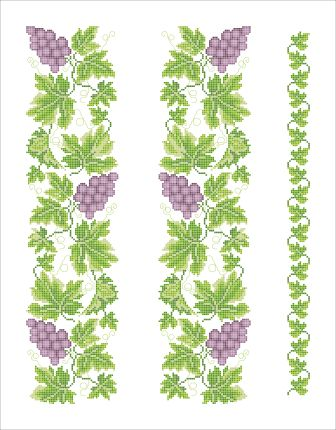 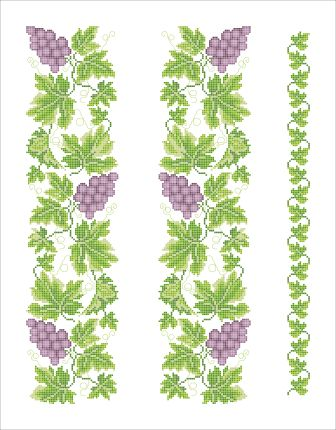 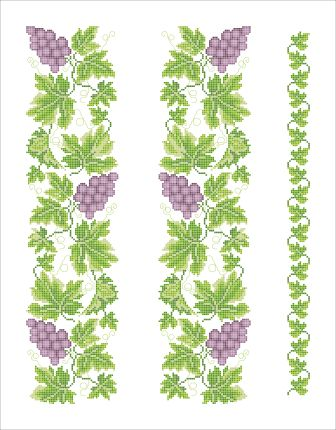 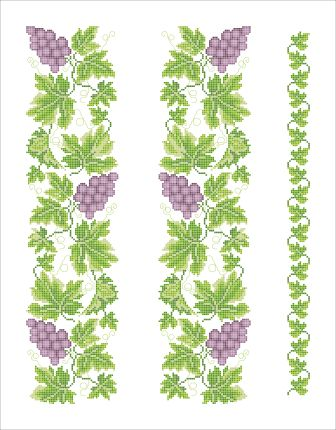 Білі акації будуть цвісти
в місячні ночі жагучі,
промінь морями заллє золотий
річку, і верби, і кручі...
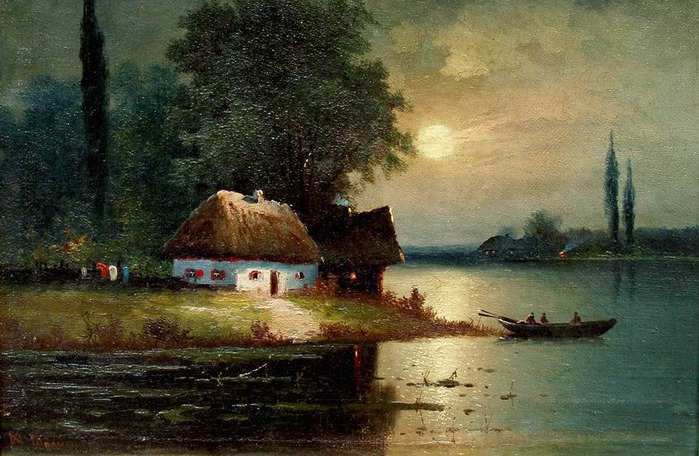 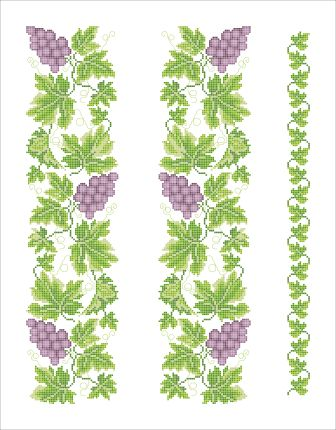 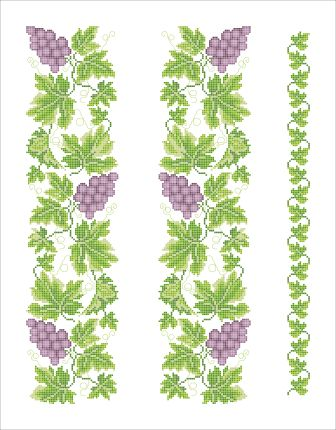 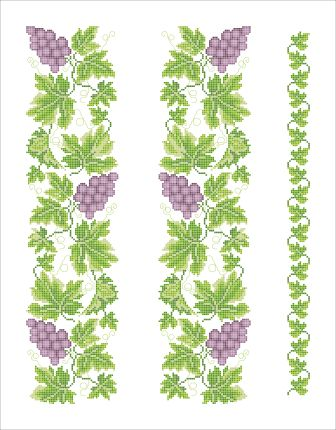 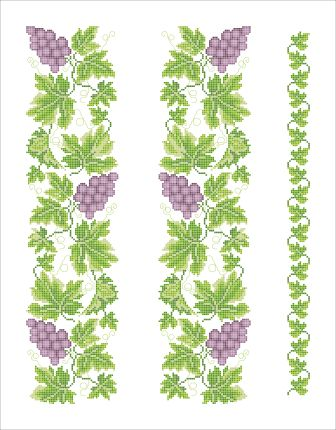 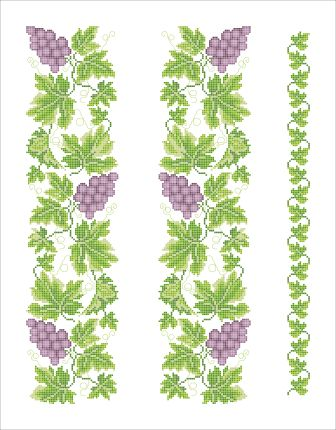 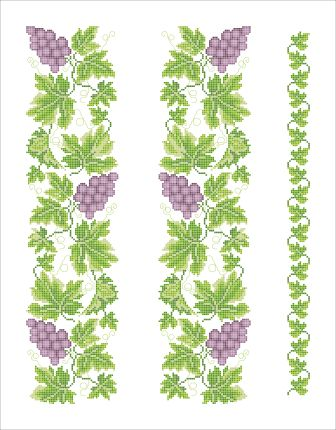 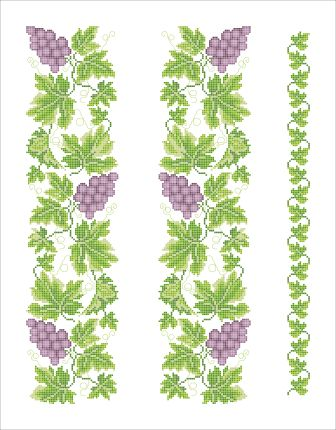 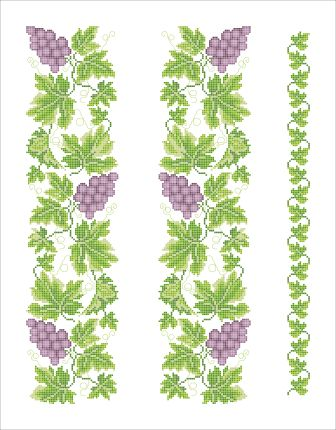 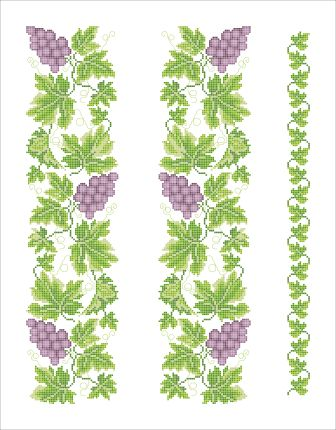 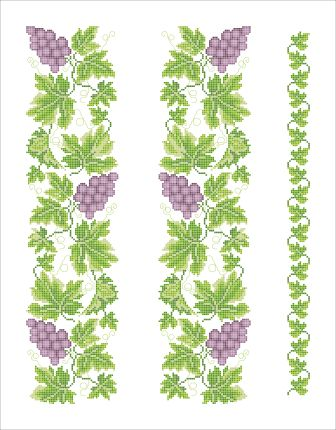 Будем іти ми з тобою тоді
в ніжному вітрі до рання,
вип'ю я очі твої молоді,
повні туману кохання...
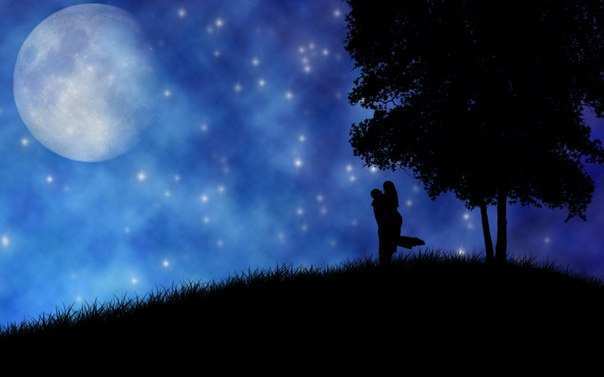 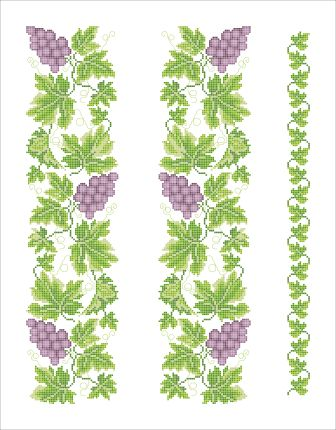 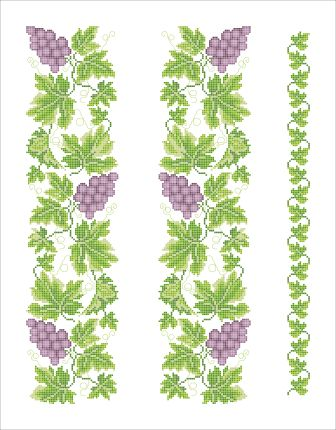 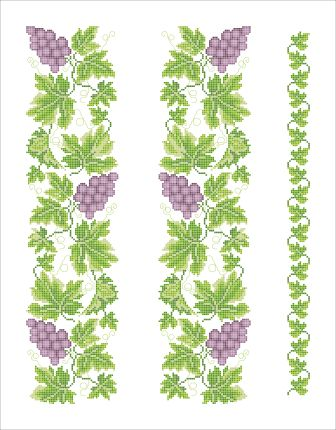 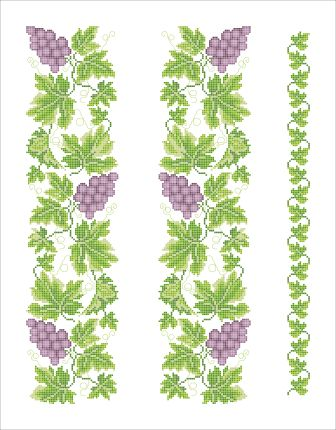 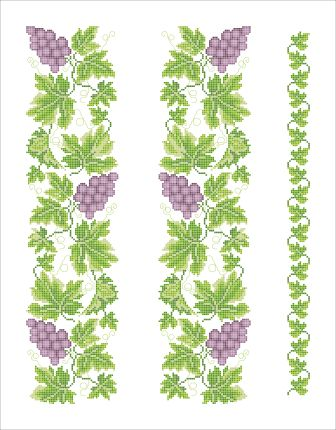 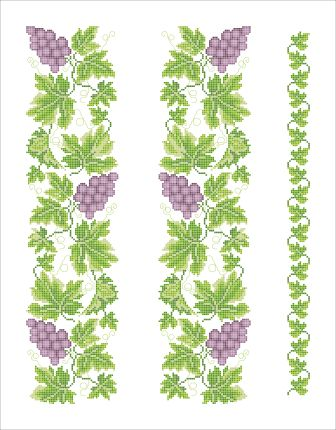 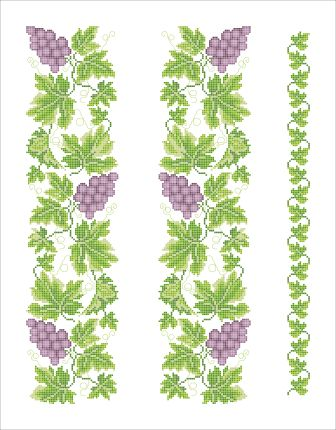 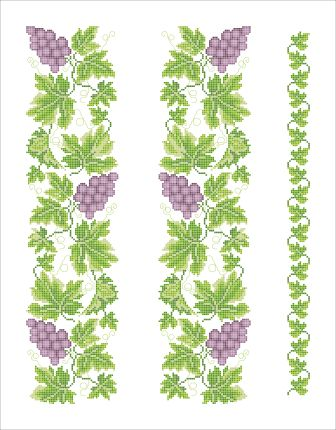 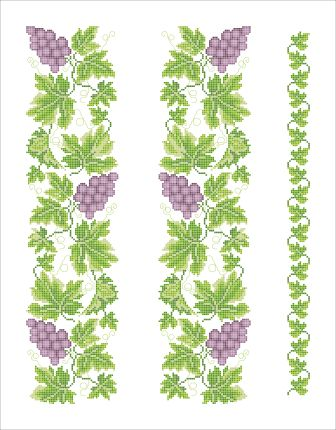 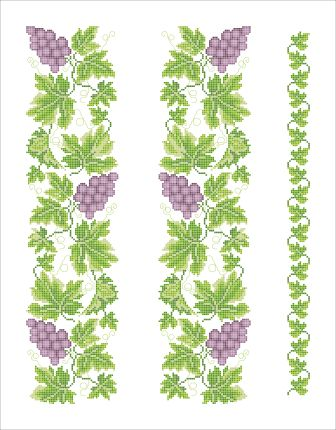 Солодко плачуть в садах солов'ї,
так, як і завжди, незмінно...
В тебе і губи, і брови твої,
як у моєї Вкраїни...
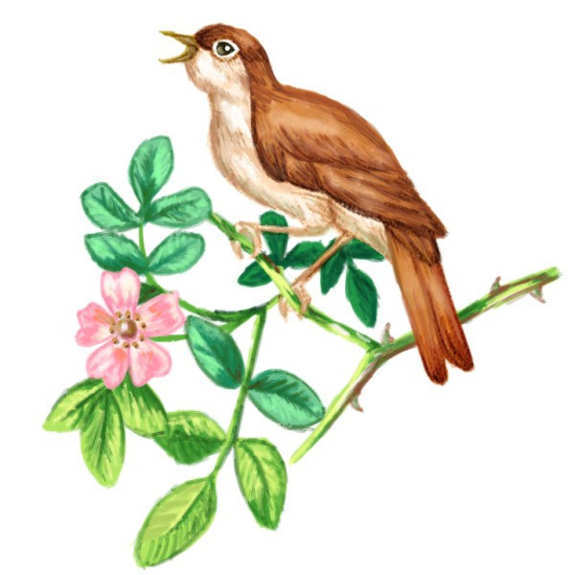 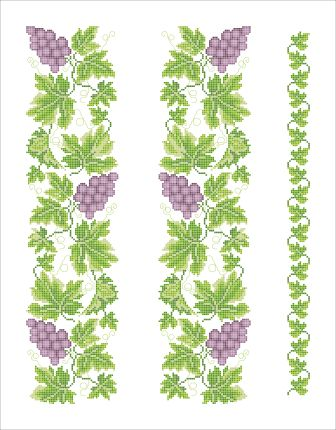 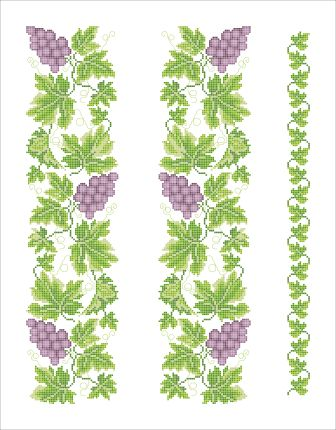 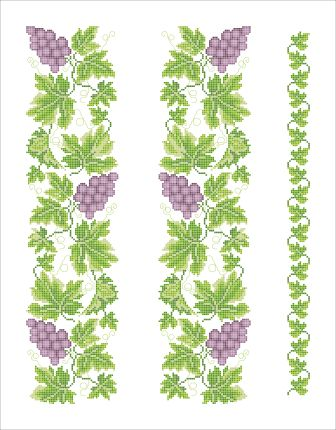 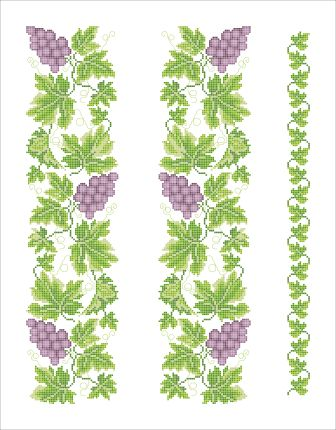 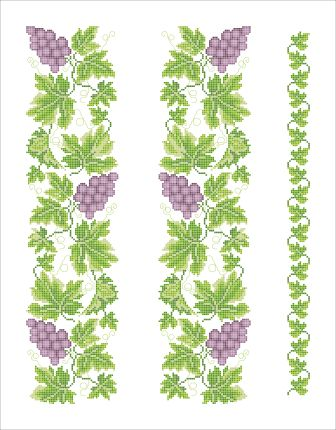 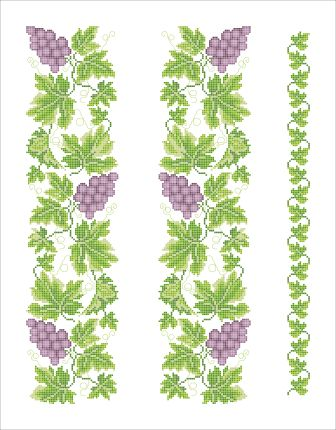 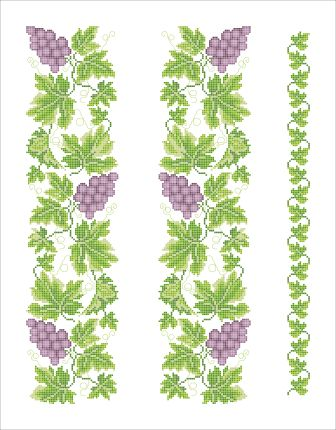 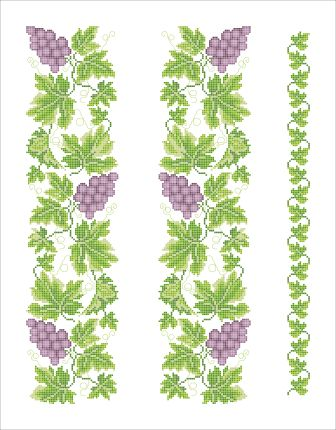 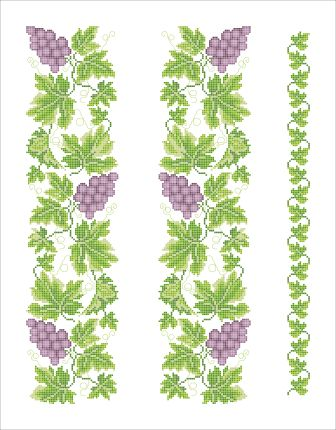 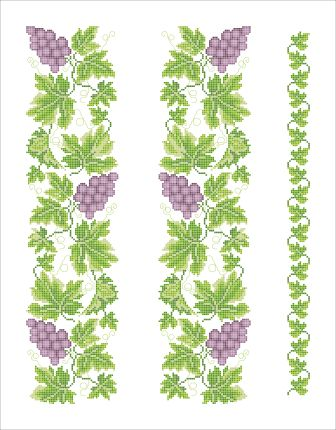 Ось вона йде у вінку, як весна...
Стиснулось серце до крику...
В ньому злилися і ти, і вона
в образ єдиний навіки.
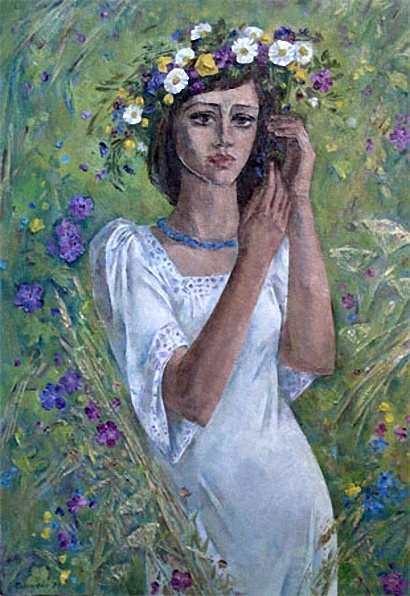 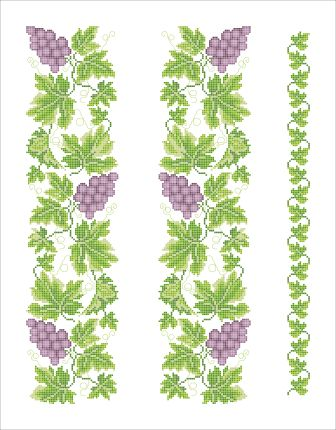 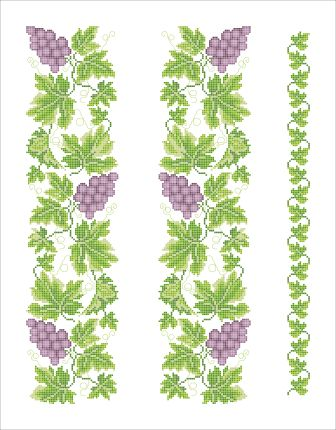 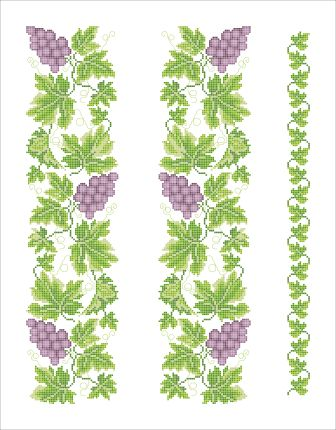 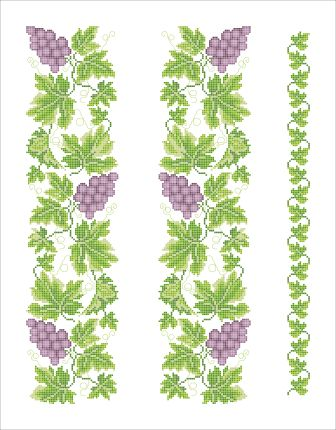 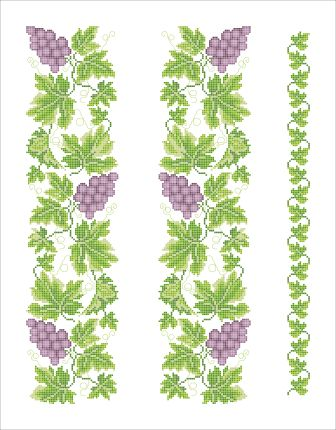 Васильки
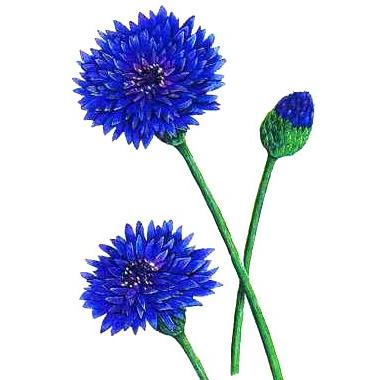 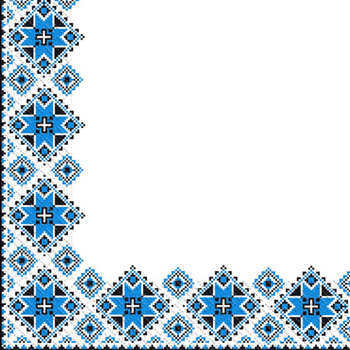 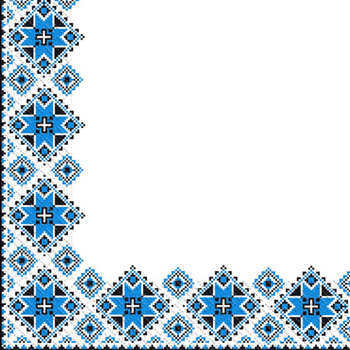 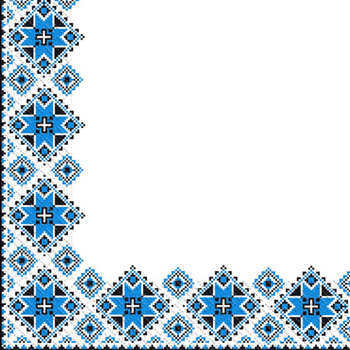 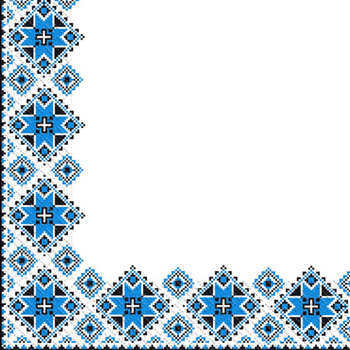 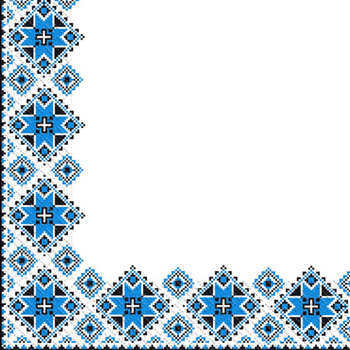 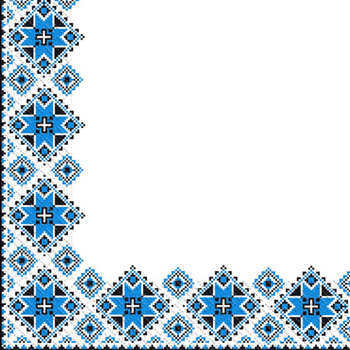 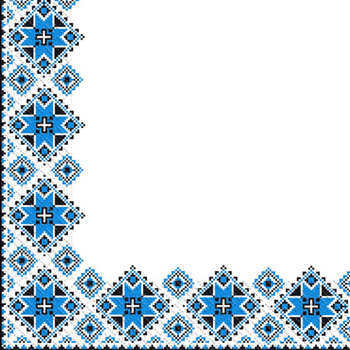 Васильки у полі, васильки у полі,і у тебе, мила, васильки з-під вій,і гаї синіють ген на видноколі,і синіє щастя у душі моїй.
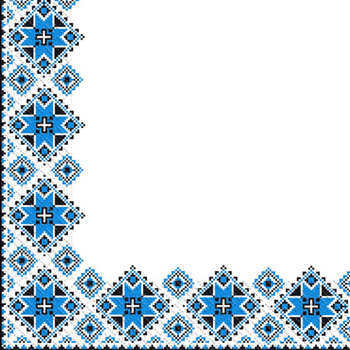 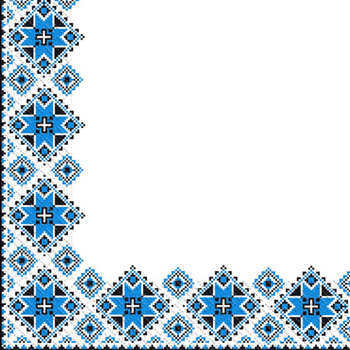 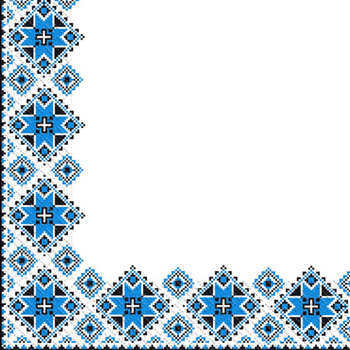 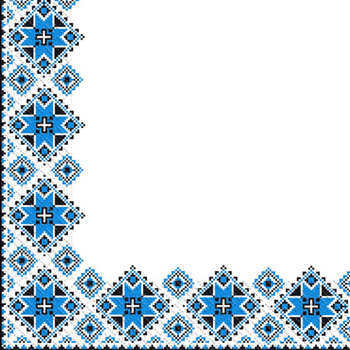 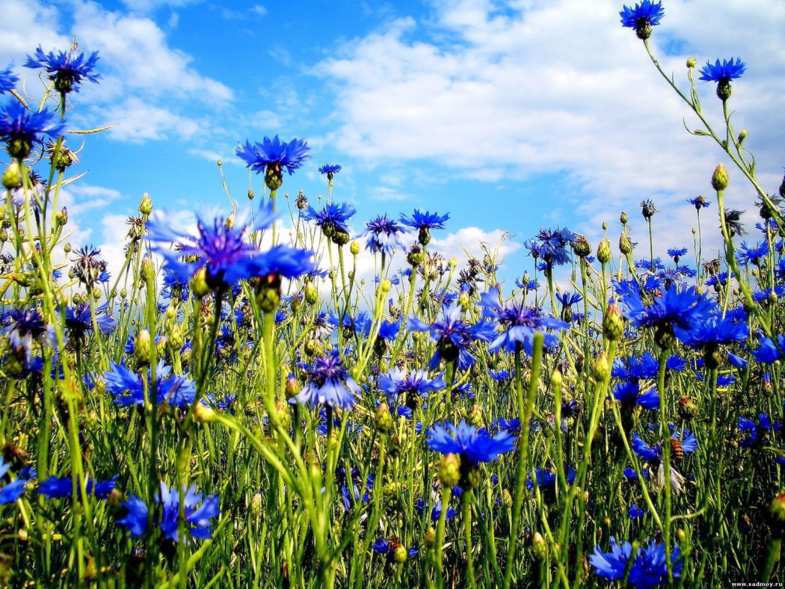 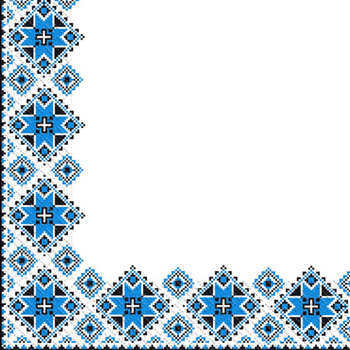 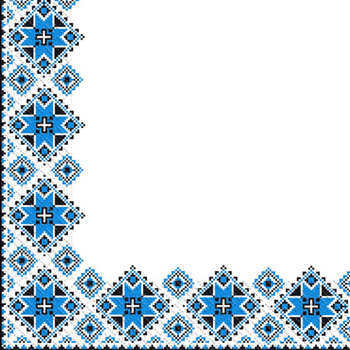 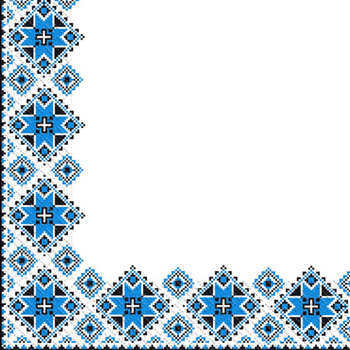 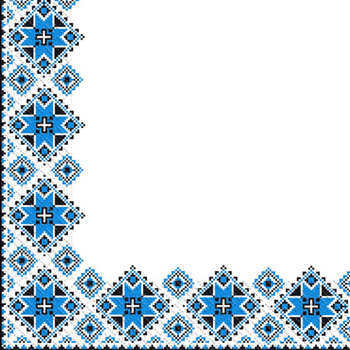 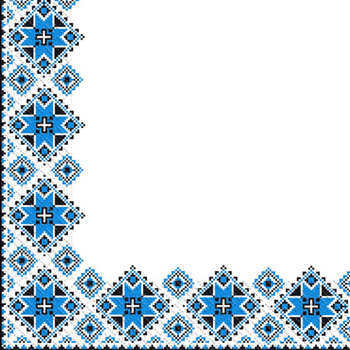 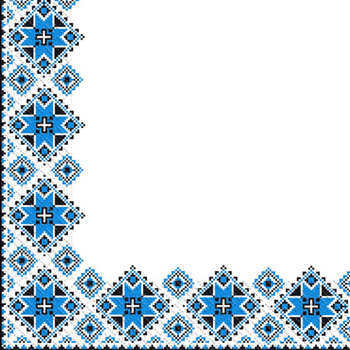 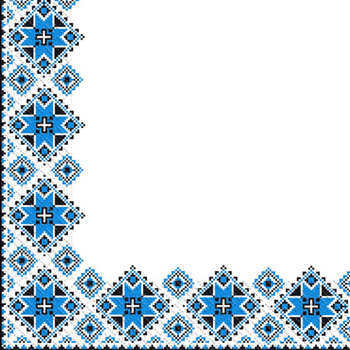 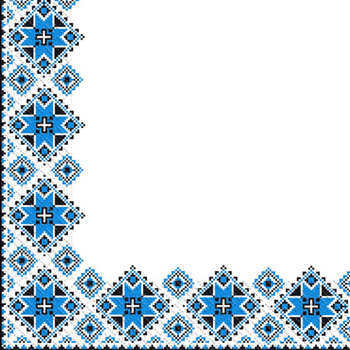 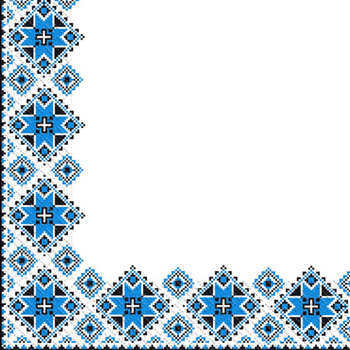 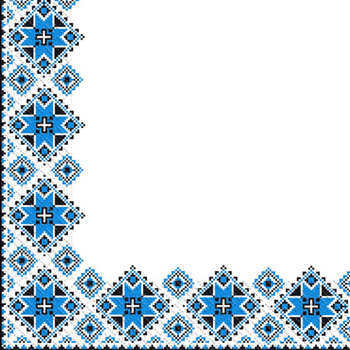 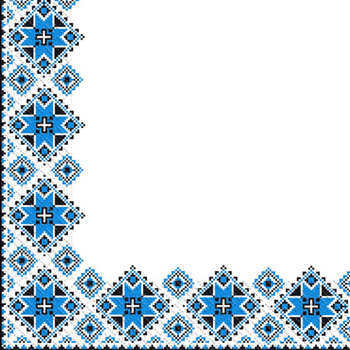 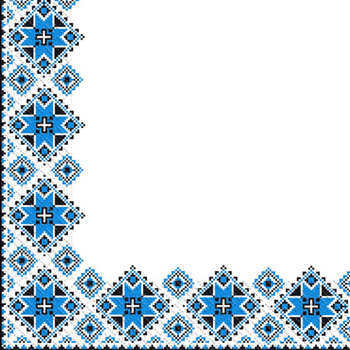 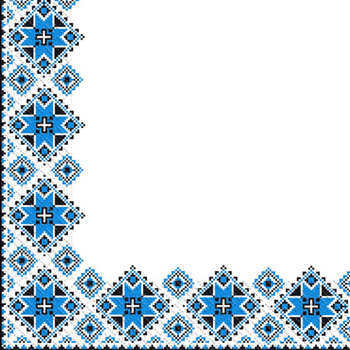 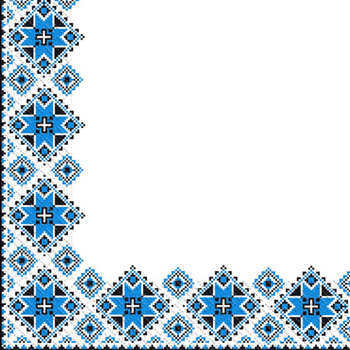 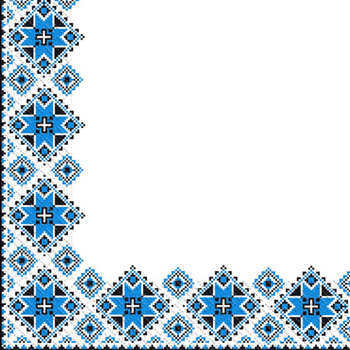 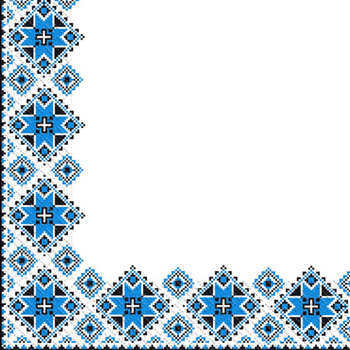 Одсіяють роки, мов хмарки над нами,і ось так же в полі будуть двоє йти,але нас не буде. Може, ми квітками,може, васильками станем — я і ти.
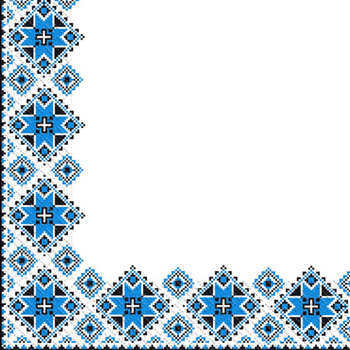 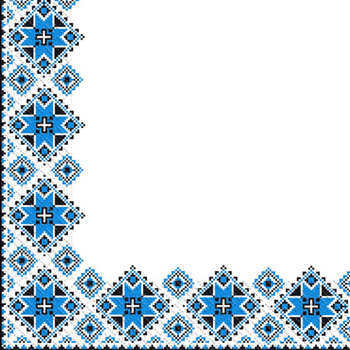 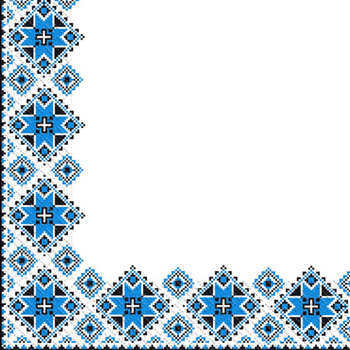 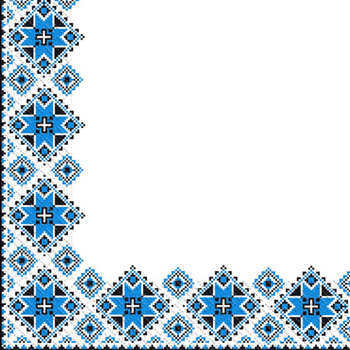 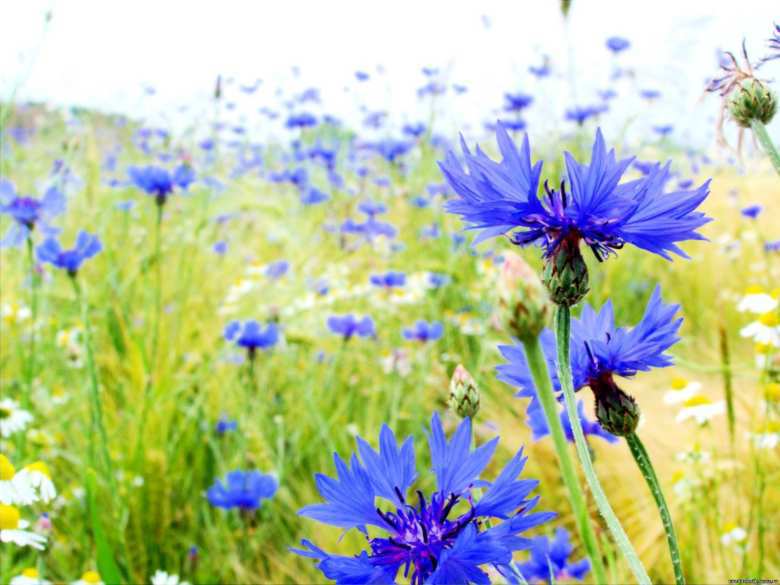 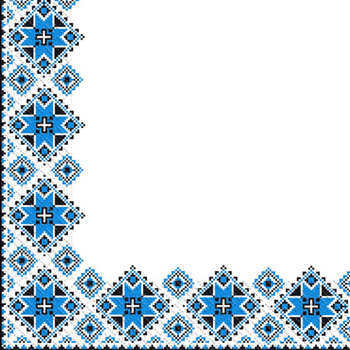 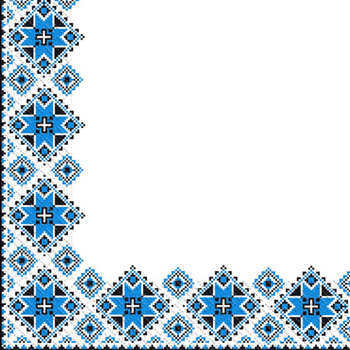 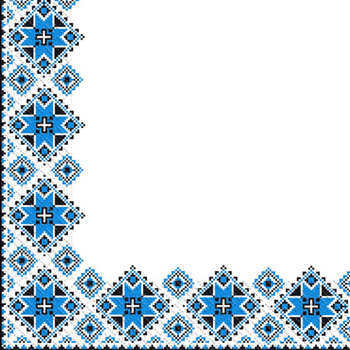 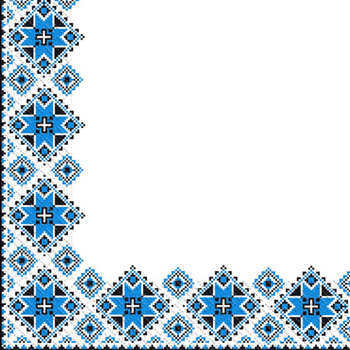 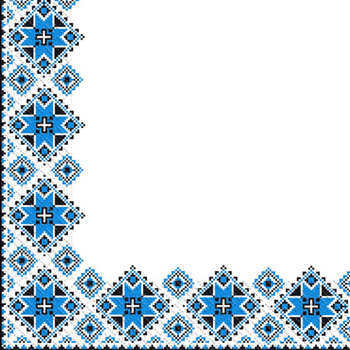 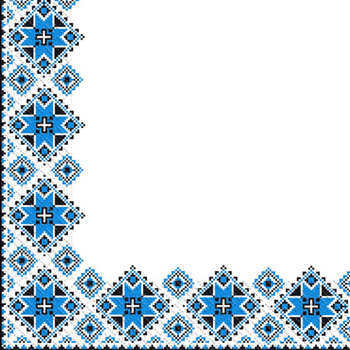 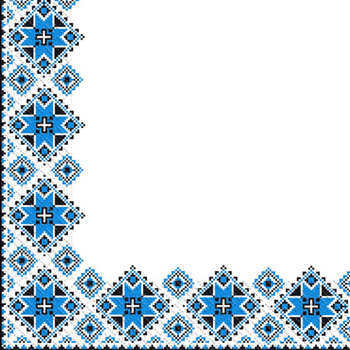 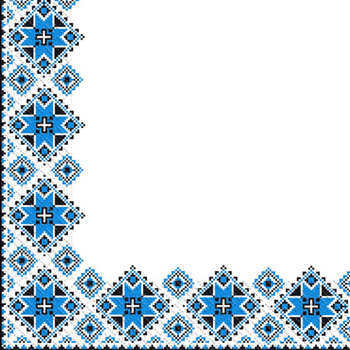 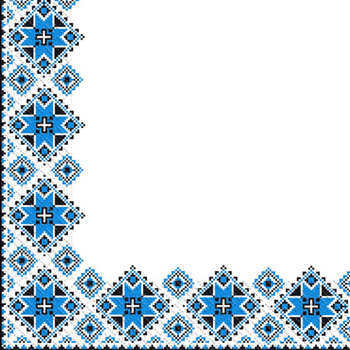 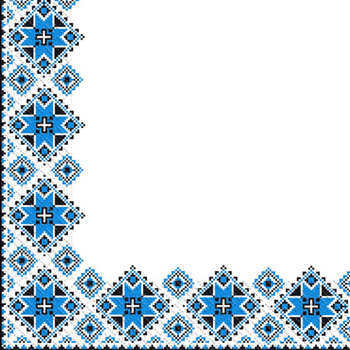 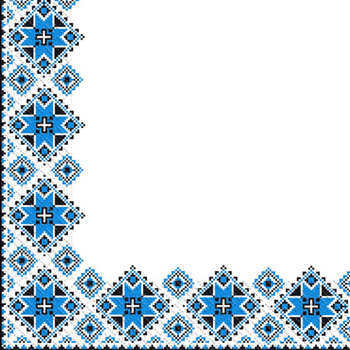 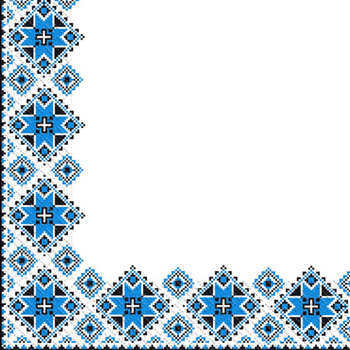 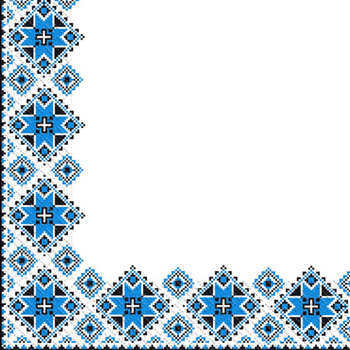 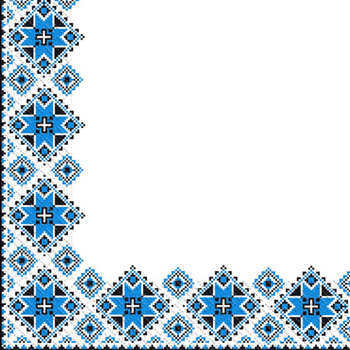 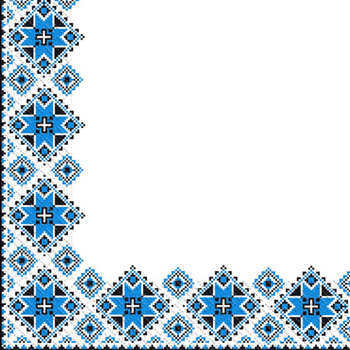 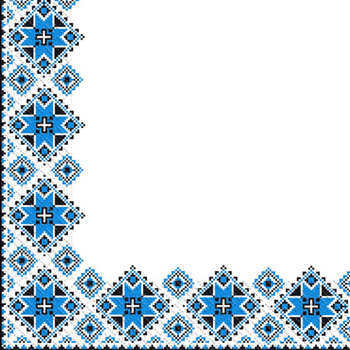 Так же буде поле, як тепер, синіти,і хмарки летіти в невідомий час,і другий, далекий, сповнений привіту,з рідними очима порівняє нас.
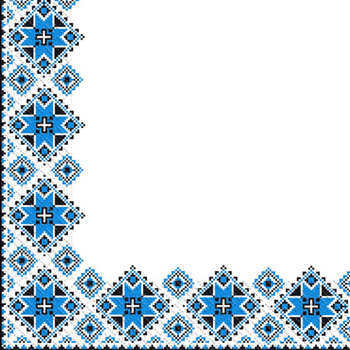 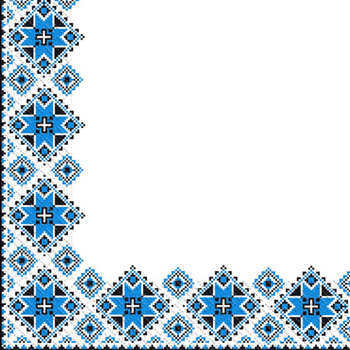 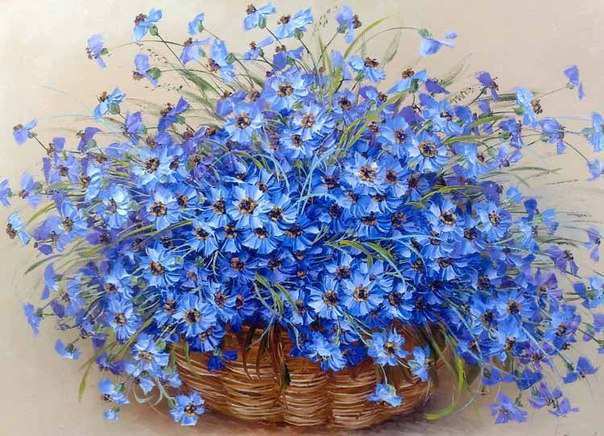 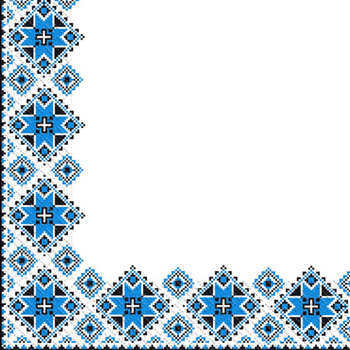 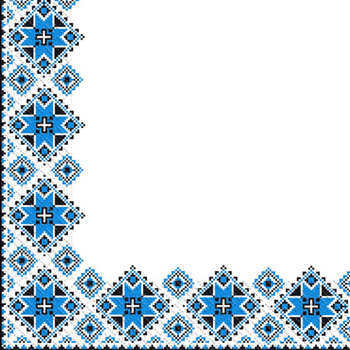 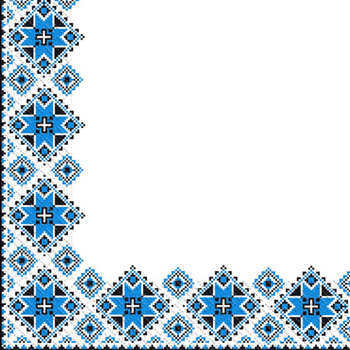 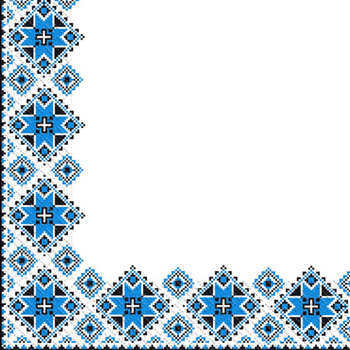 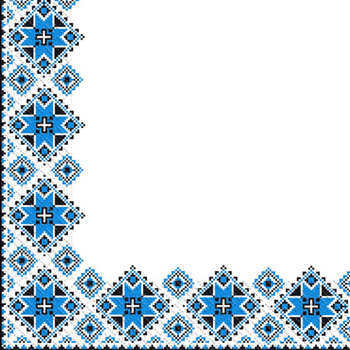 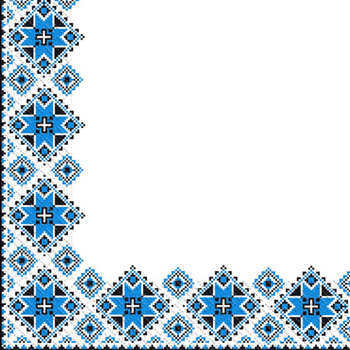 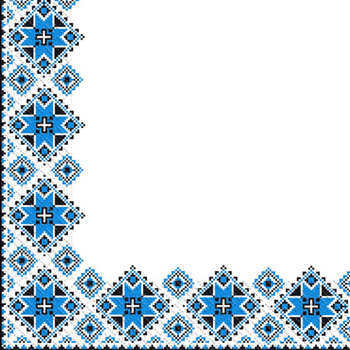 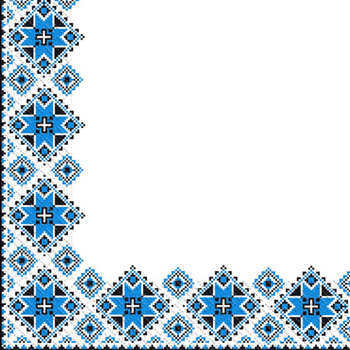 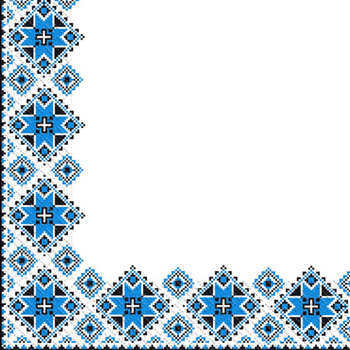 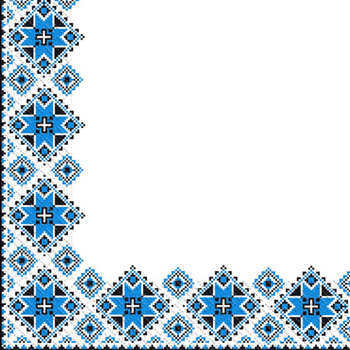 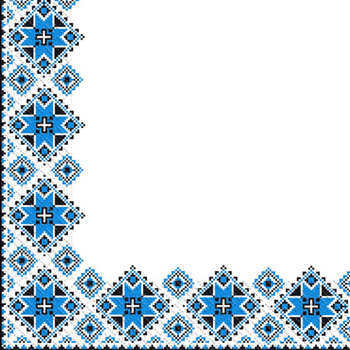 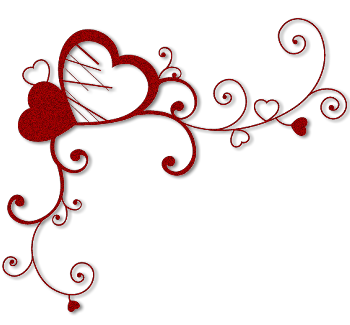 Так ніхто не кохав
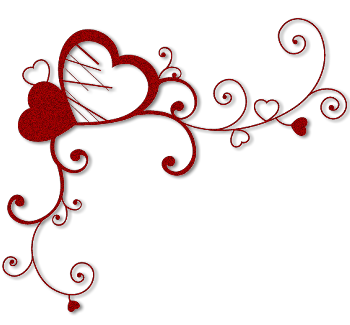 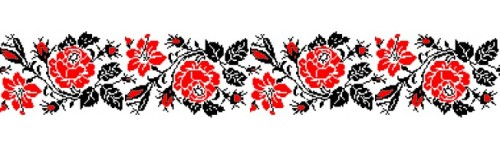 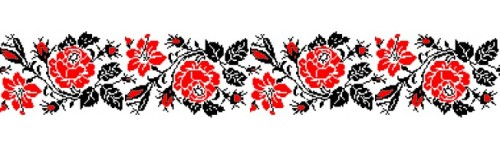 Так ніхто не кохав. Через тисячі літлиш приходить подібне кохання.В день такий розцвітає весна на земліІ земля убирається зрання..
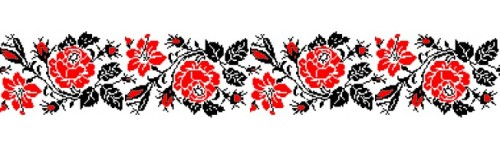 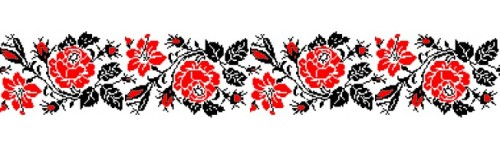 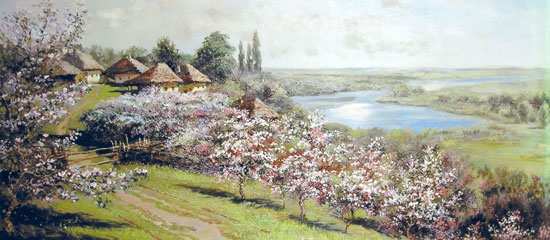 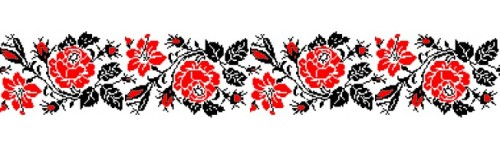 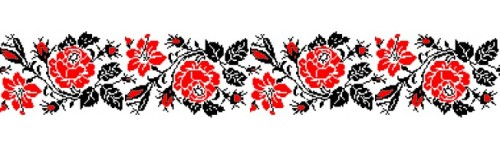 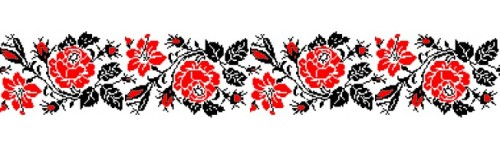 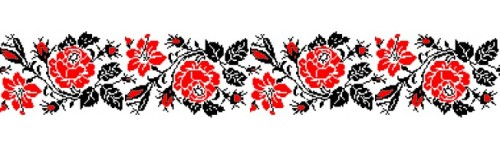 Дише тихо і легко в синяву вона,простягає до зір свої руки...В день такий на землі розцвітає веснаі тремтить од солодкої муки...
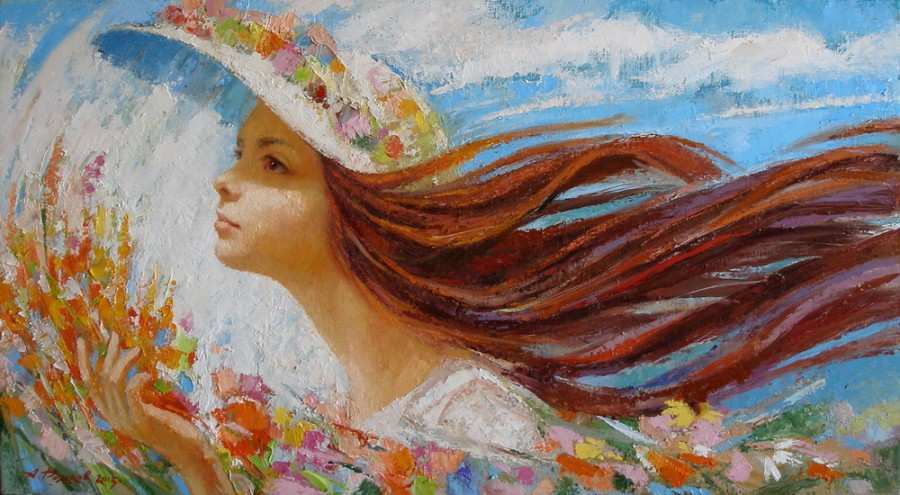 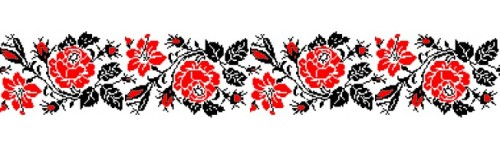 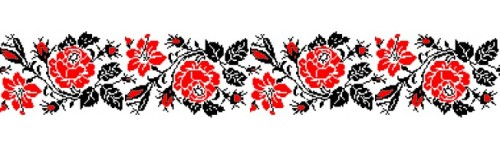 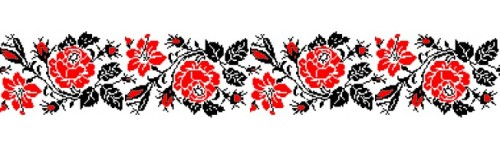 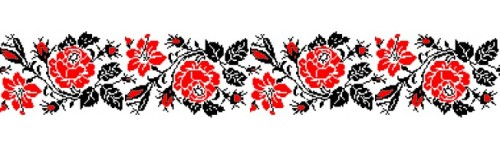 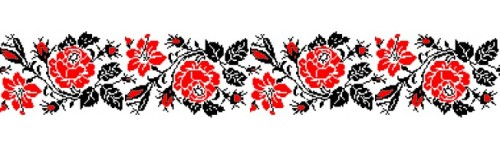 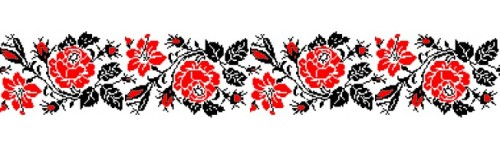 В'яне серце моє од щасливих очей,що горять в тумані наді мною...Розливається кров і по жилах тече,ніби пахне вона лободою...
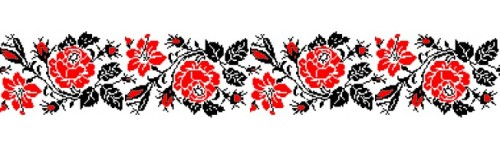 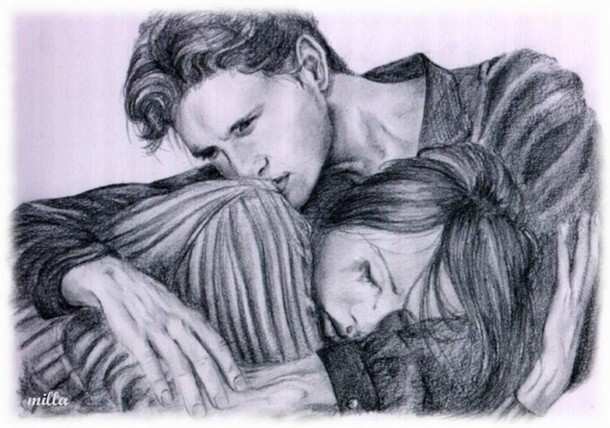 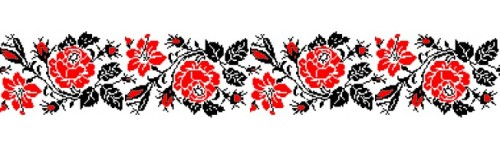 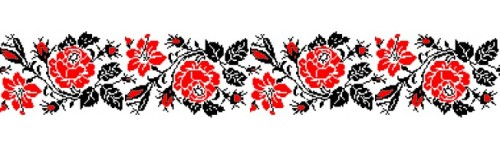 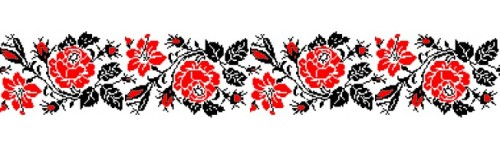 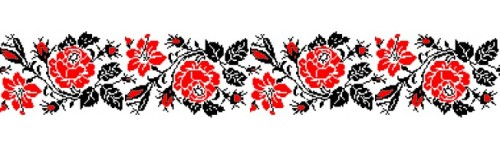 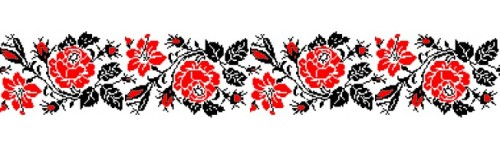 Гей, ви, зорі ясні!.. Тихий місяцю мій!..Де ви бачили більше кохання?..Я для неї зірву Оріон золотий,я — поет робітничої рані...
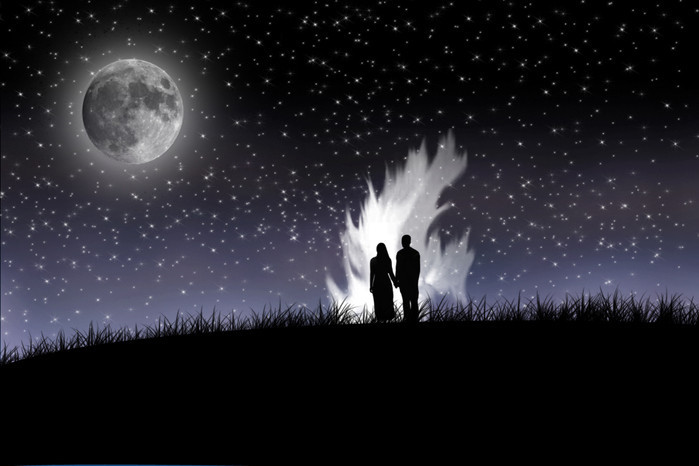 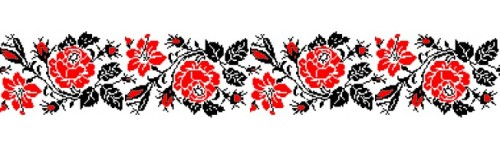 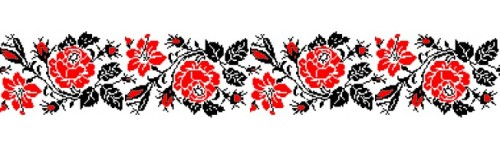 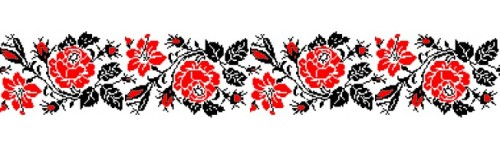 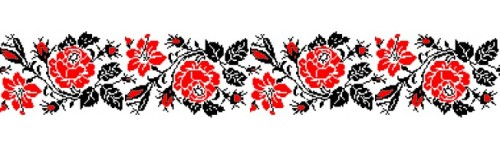 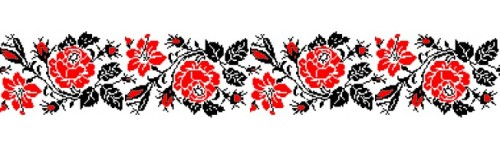 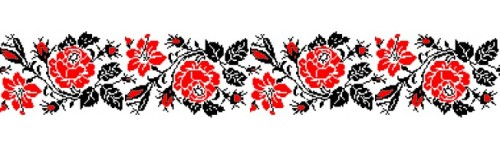 Так ніхто не кохав. Через тисячі літлиш приходить подібне кохання.В день такий розцвітає весна на земліІ земля убирається зрання..
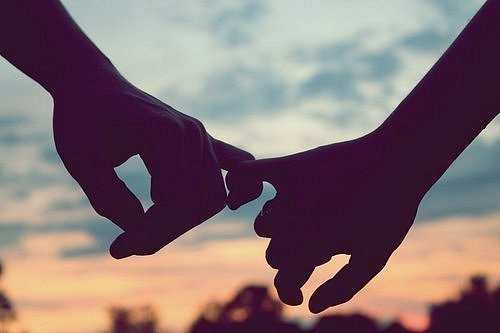 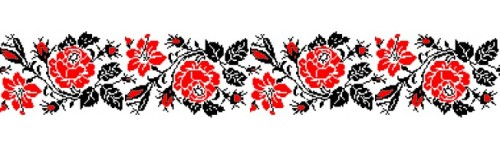 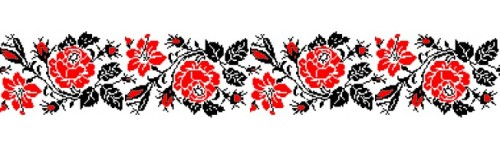 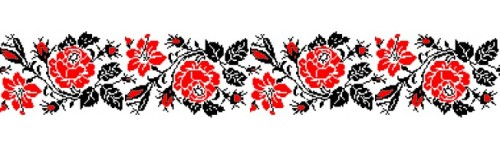 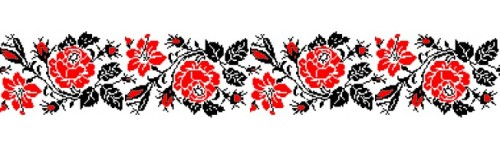 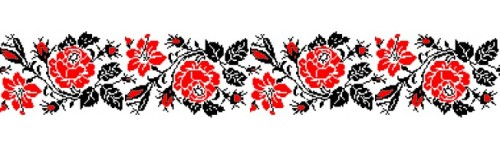 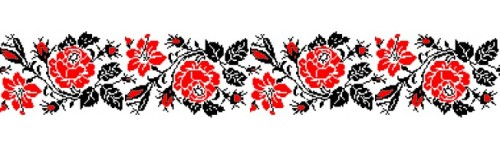 Дише тихо і легко в синяву вона,простягає до зір свої руки...В день такий на землі розцвітає веснаі тремтить од солодкої муки...
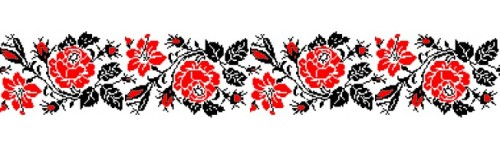 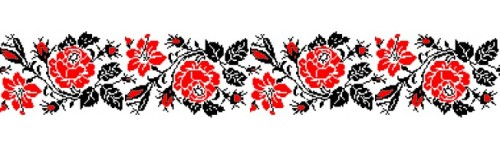 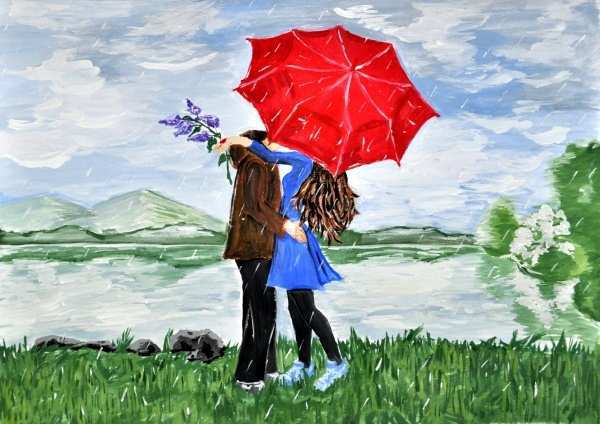 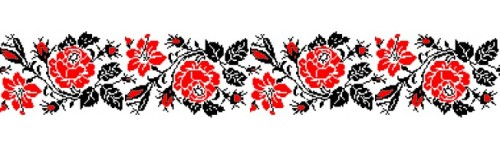 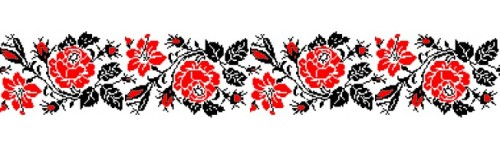